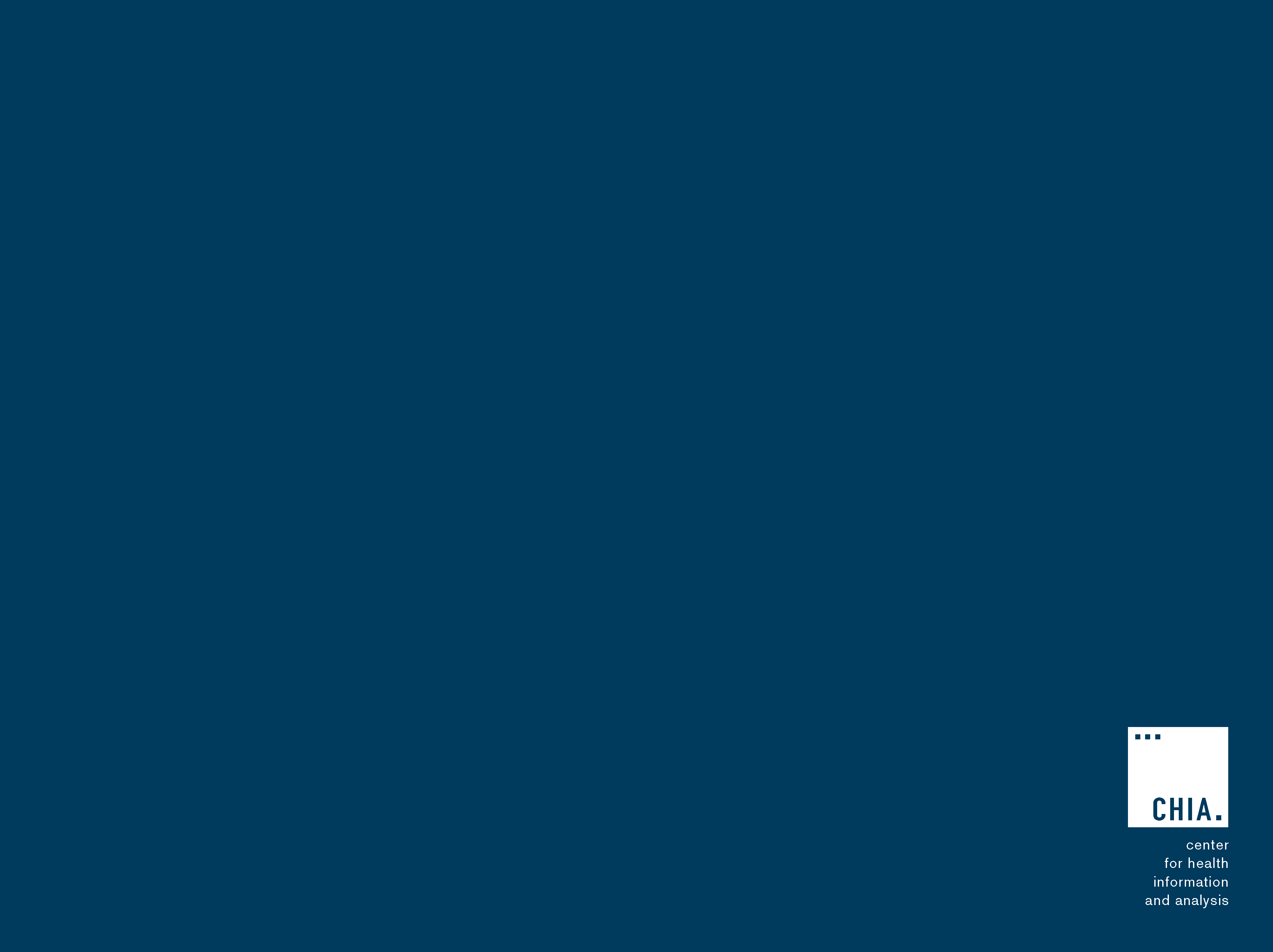 Case Mix Updates Webinar
June 6, 2019
Agenda
2:00	Welcome

2:05	FY20 Submission Guide Highlights
			
2:15	Walk Through of Proposed Changes

2:40      Timeline / Next Steps

2:45	Verification Reports/Potential Survey

2:55	Questions & Comments
submission guide Highlights
Submission Guide Change Highlights
Changes & Revisions
For 
Hospital inpatient
Hospital Inpatient Discharge Data
Hospital Inpatient Discharge Data
Hospital Inpatient Discharge Data
Changes & Revisions
For 
Hospital Emergency
Hospital Emergency Department Data
Hospital Emergency Department Data
Hospital Emergency Department Data
Changes & Revisions
For 
Hospital outpatient observation
Hospital Outpatient Observation Data
[Speaker Notes: Add Health Plan flag #92 Health Plan Member/Subscriber Flag
N
Must be present.]
Hospital Outpatient Observation Data
Submission Guides Will Be Published toCHIA Websitehttp://www.chiamass.gov/hospital-data-specification-manuals/
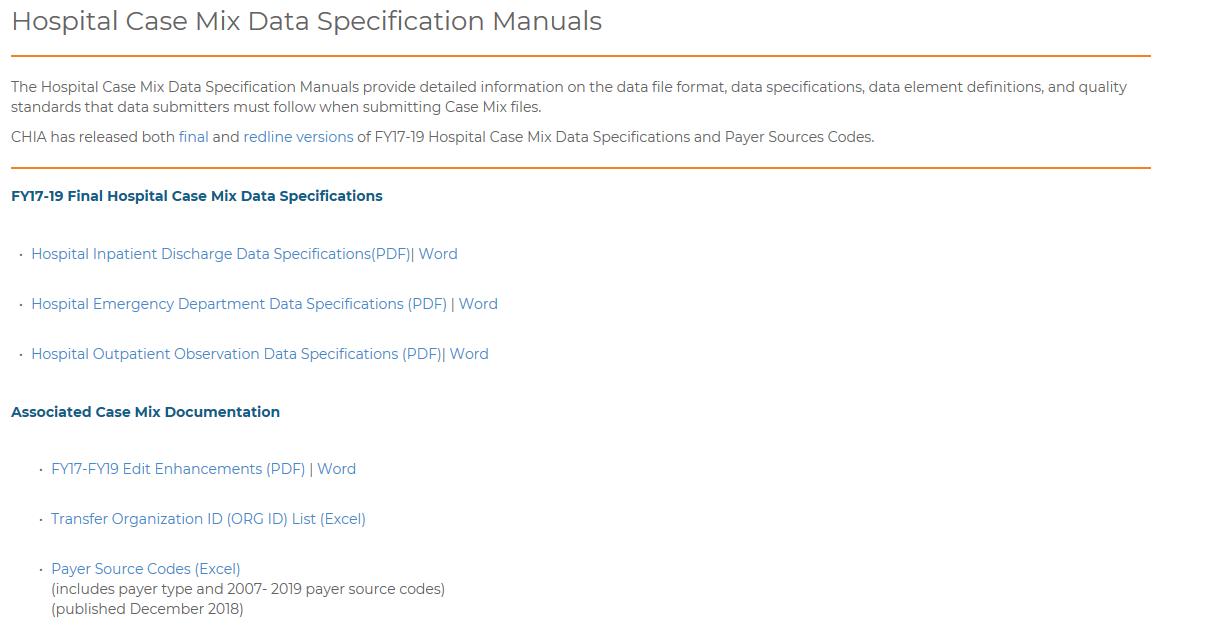 Timeline / Next Steps:
VERIFICATION REPORTS/SURVEY
Questions & Comments
Follow-up Contacts
Kathy Hines, Senior Director of Partner Operations and Data Compliance Kathy.Hines@MassMail.State.MA.US

Catherine Houston, Manager – Hospital Data Compliance Catherine.Houston2@MassMail.State.MA.US

Hospital Liaisons:
Linda Stiller, Senior Health Care Data Liaison Linda.Stiller@MassMail.State.MA.US

Hadish Gebremedhin, Health Care Data Liaison Hadish.Gebremedhin@MassMail.State.MA.US